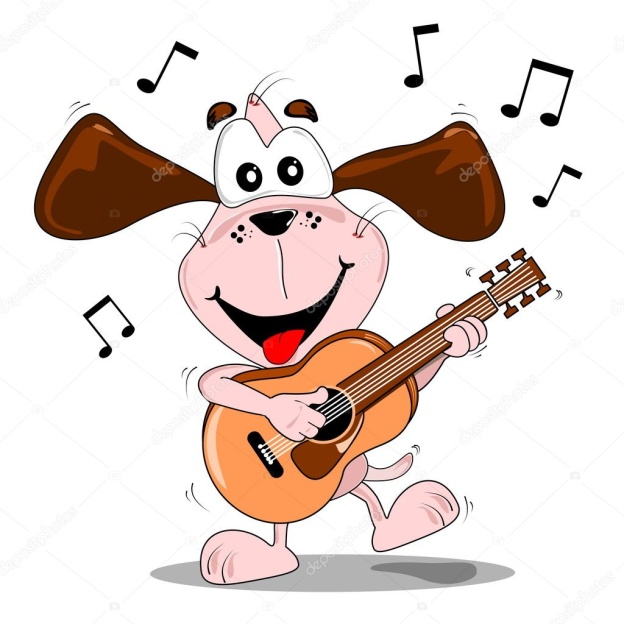 Игровой канон 
		как элемент
 			педагогической 
					технологии
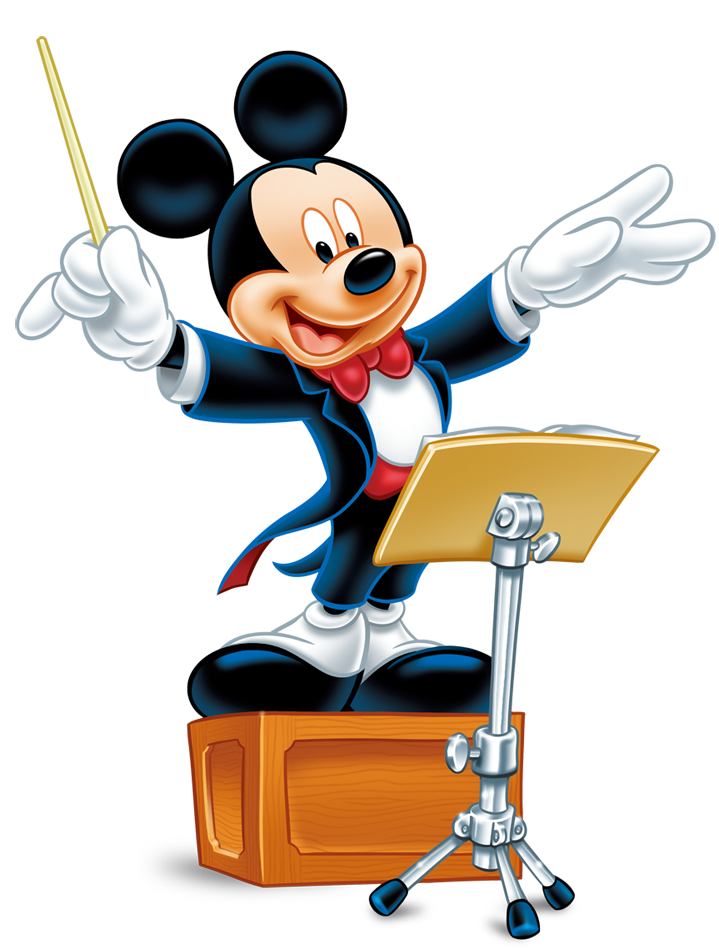 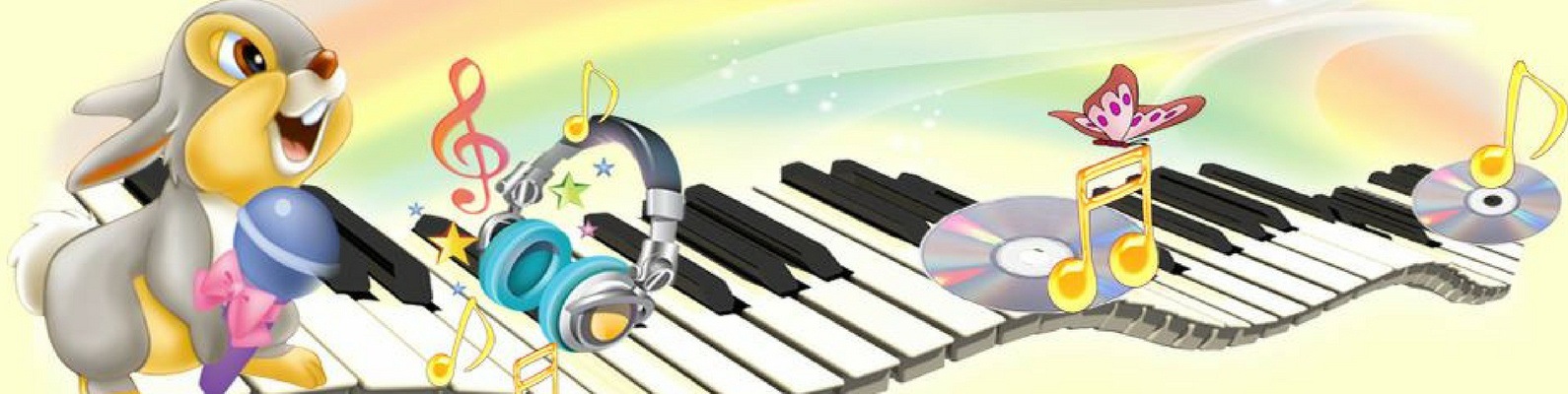 В практике игровая деятельность выполняет следующие функции:
развлекательная
коммуникативная
игротерапевтическая
диагностическая
функция коррекции
межнациональной коммуникации
социализации
Бабушка кисель варила
В черепушечке,
В черепушечке,
На горушечке.
Чмок-чмок, киселёк,
Чмок-чмок, сладенёк.
Ехала телега тёмным лесом
За каким-то интересом.
Стук, звон,
Выйди вон!
Юбочка, юбочка,
Узкая, как трубочка.
Девочка плясать пустилась – 
Юбка зонтиком раскрылась.
Фокус, покус,
Тили-тили, мокус,
Крибле, крабле,
Бумс!
РЕЧЕВОЙ 
КАНОН
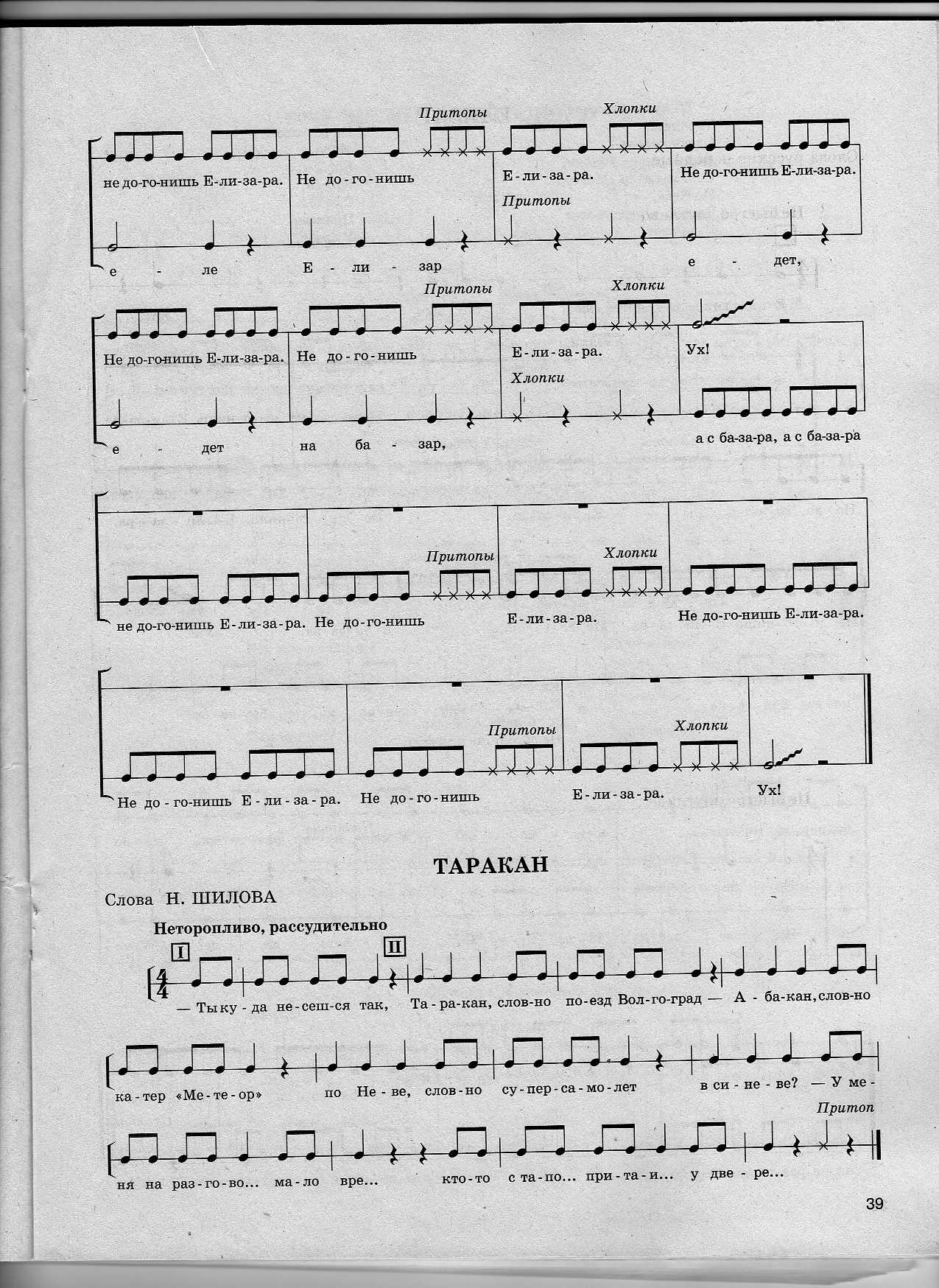 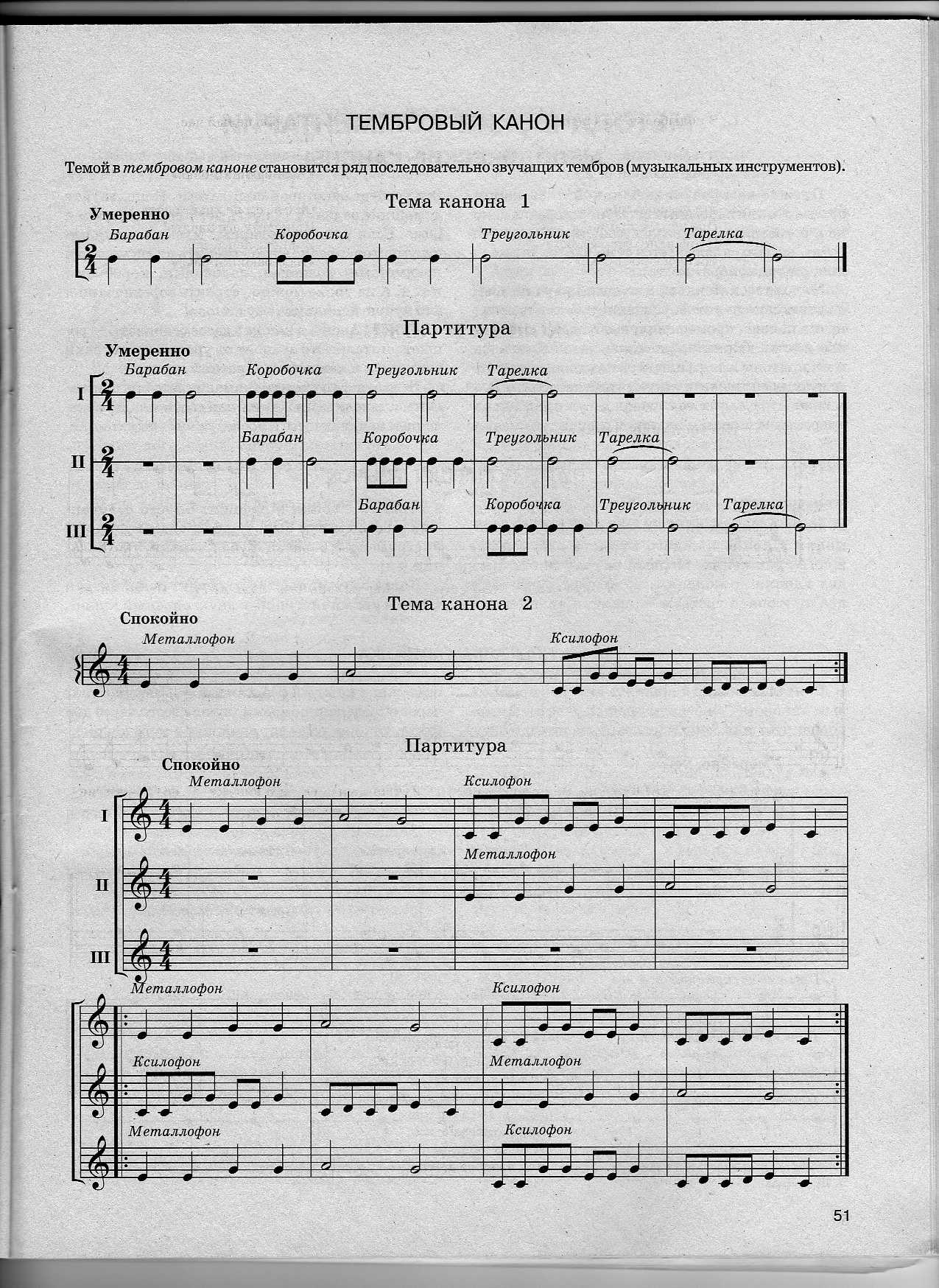 ТЕМБРОВЫЙ 
КАНОН
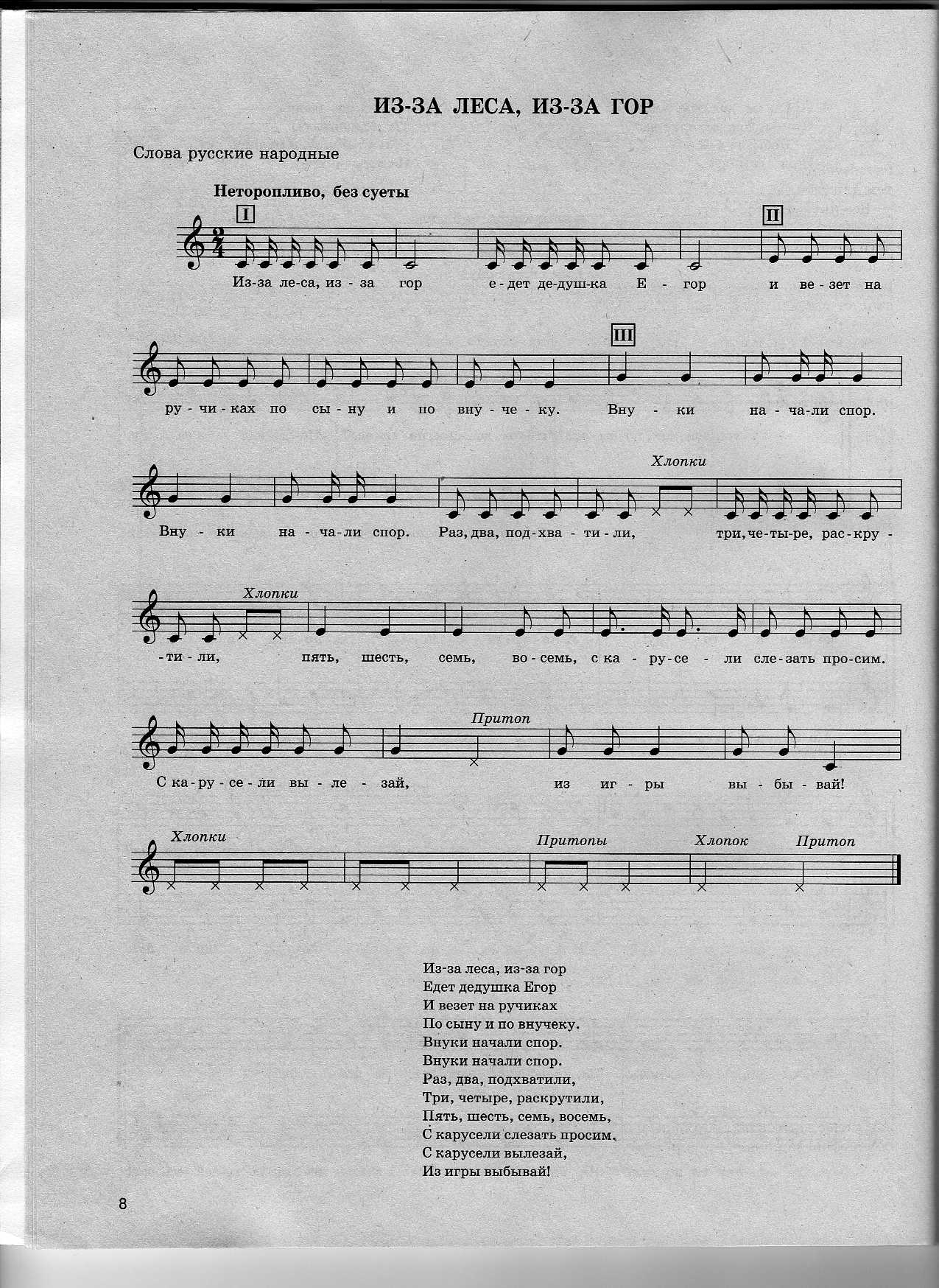 МЕЛОДИЧЕСКИЙ
КАНОН
МИМИЧЕСКИЙ 
КАНОН
II
I
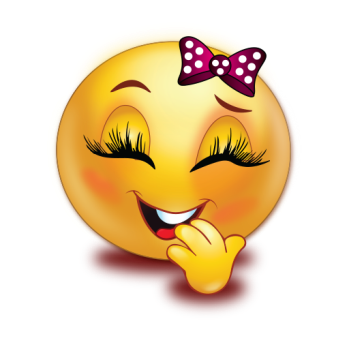 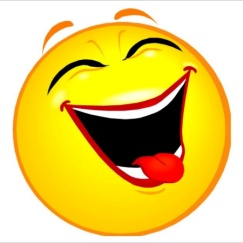 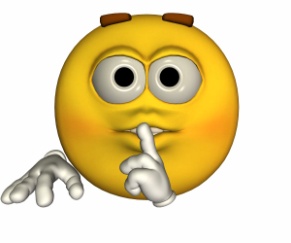 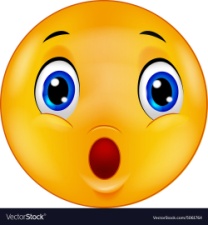 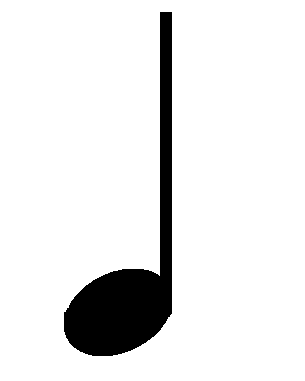 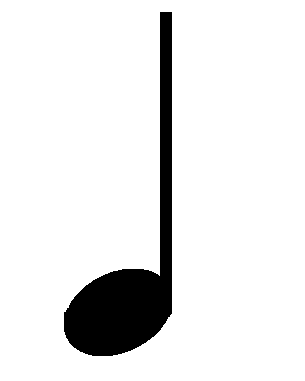 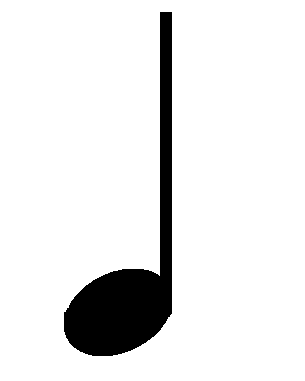 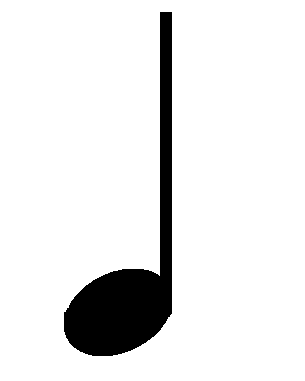 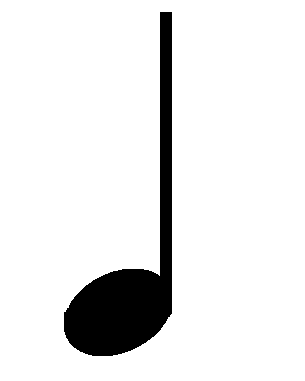 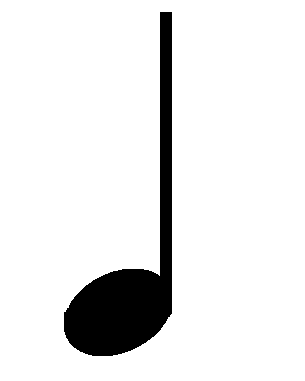 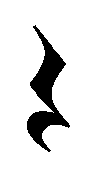 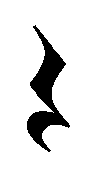 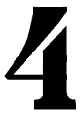 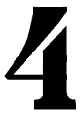 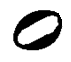 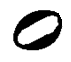 О-о-о!
Тс-с-с!
Ха,  ха,  ха!
Хи,  хи,  хи!
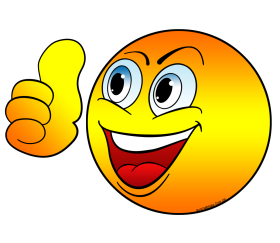 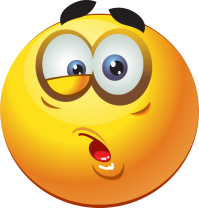 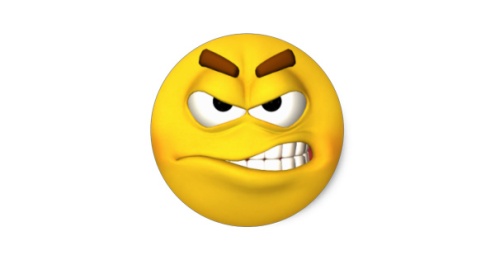 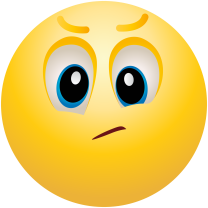 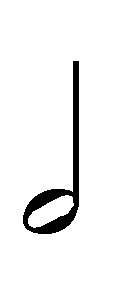 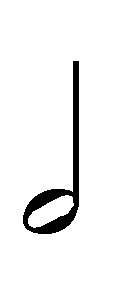 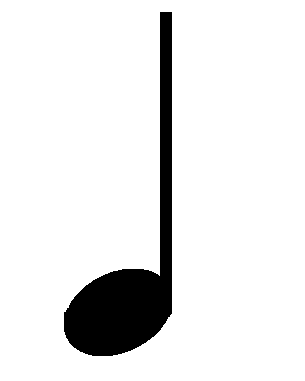 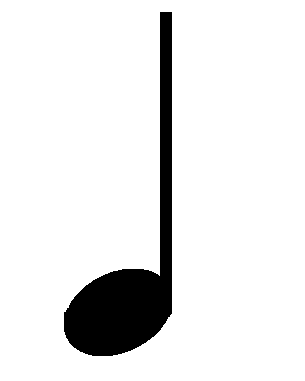 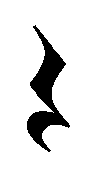 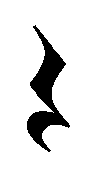 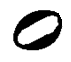 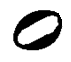 Ой!      Ой!
Ух         ты!
Хм-м-м…
Р-р-р!